1. hluti:
Inngangur
Það eru fjölmargar ástæður fyrir því að mikilvægt er fyrir fyrirtæki að takast á við krísu.
Hvað er fyrirtækjakrísa?
Grunnþættir
1
Krísur innan lítilla og meðalstórra fyrirtækja í ferðaþjónustu
Í þessum námskeiðshluta eru sett fram nokkur grunnatriði sem varða krísur í ferðaþjónustu fyrirtækjum.
2
Tæki og tól sem hjálpa til við að greina stöðuna eins og hún er nú
3
4
Námskeiðsyfirlit
This presentation is licensed under CC BY 4.0. 
To view a copy of this licence, please visit https://creativecommons.org/licenses/by-sa/4.0/deed.en
Eftir að hafa lokið þessum námskeiðshluta ættir þú að…
…vita hvað er fyrirtækjakrísa og hvernig hægt er að aðgreina hana frá öðrum tegundum af krísu
…hafa dýpri skilning á hvað gerir fyrirtækjakrísu svona flókna og hver er dæmigerður gangur krísu 
…að skilja af hverju ferðaþjónustufyrirtæki eru sérstaklega viðkvæm fyrir krísu
…hafa yfirsýn yfir mismunandi þætti sem geta valdið krísu í litlum og meðalstórum fyrirtækjum í ferðaþjónustu
…hafa skilning á mikilvægi þess að lítil og meðalstór fyrirtæki tileinki sér krísustjórnun
Photo: Adobe Stock
En áður en við byrjum…
Að sigrast á krísu er eitt af erfiðustu verkefnum allra sem standa að rekstri.

Án utanaðkomandi stuðnings frá fjölbreyttum hópi ráðgjafa (t.a.m.   stjórnunarráðgjöfum, lögfræðingum, sérfræðingum og fl.) er það oft varla viðráðanlegt. Ytri stuðningur getur verið leikbreytir!

Námskeið sem þetta getur ekki komið í stað utanaðkomandi ráðgjafar.
Mynd: Adobe Stock
Hvað er fyrirtækjakrísa?
s
Fyrsta skrefið í að leysa vandamál er að vita við hvað verið er að eiga
Nokkar skilgreiningar: Krísa
Almennt eru menn ekki sammála um skilgreiningu á hugtakinu krísa, en flestir eru sammála um áhrif krísu á fyrirtæki.
Fyrirtækjakrísa er almennt talin vera ástand í fyrirtæki þar sem eignir þess eru í hættu og því er áframhaldandi tilvist fyrirtækisins í hættu.
Krísa
Gjaldþrot er þegar einstaklingur eða fyrirtæki lýsir sig vanhæfan til að greiða skuldir sínar, með lögbundnum hætti.
Gjaldþrot
Stjórnun og stýring sem felst í því að koma fyrirtæki frá gjaldþroti snýr að því að innleiða röð nauðsynlegra og mikilvægra aðgerða til að vernda fyrirtækið gegn gjaldþroti og koma því aftur í eðlilegt horf. Sú stýring krefst sterkrar forystu og getur falið í sér endurskipulagningu innan fyrirtækis og jafnvel uppsagnir, rannsókn á ástæðum þess að hlutirnir fóru eins og þeir fóru, og settar eru fram langtímaáætlanir til að endurvekja fyrirtækið.
Viðsnúningur
Að sigrast á fyrirtækjakrísu er eitt erfiðasta stjórnunarverkefni allra – án utanaðkomandi aðstoðar er það varla viðráðanlegt.
Af hverju er það svona flókið…..
Tímapressa
Í krísu þarf oft að taka erfiðar ákvarðanir um tilvist fyrirtækja undir mikilli tímapressu. Því lengri tíma sem krísan hefur varað, því takmarkaðra rými er til aðgerða.
(Engin) Gögn
Aldrei er til nóg af gögnum. Öflun og undirbúningur upplýsinga sem þarf fyrir ákvarðanatöku tekur dýrmætan tíma og kostar.
Engar leiðbeiningar
Hvert fyrirtæki er einstakt og sérhver krísa einstök. Það eru engin einföld meðul eða leiðbeiningar um hvað á að gera.
Þekking
Það að sigrast á krísu krefst mikillar þekkingar, skipulags-, leiðtoga- og samskiptahæfni hjá því fólki sem kemur þar nálægt.
Fyrirtækjakrísur ganga oft í bylgjum.  Í millitíðinni koma oft tímabil sem allt virðist vera fallið í dúnalogn.  Þá eiga stjórnendur það til að slaka á og halda jafnvel að krísunni sé lokið. En……
Einfaldað líkan sem sýnir hvernig krísa þróast
Lok krísu – Áframhaldandi rekstur
Upphaf krísu
Innleiðing aðgerða til endurskipulagningar
Mögulegur vendipunktur
Líkur  á því að lifa af
Vendipunktur
Lok krísu – gjaldþrotameðferð / Stöðvun rekstrar
Mögulegur vendipunktur
Tími
Krísur birtast sjaldan (aldrei) á einni nóttu
Tímalína krísu
Greinanleiki krísu
Helstu vandamál:
Breytingar á lykiltölum fyrirtækja gerast frekar seint 
Ef lykiltölur fyrirtækja gefa til kynna krísu, er krísan komin á fullt skrið (og ekki hægt að plástra vandamálið á skömmum tíma)
Þörf er á stöðugri áhættugreiningu
(Hlutlægur greinanleiki krísu (í %))
Krísa í rekstrarafkomu
Lausafjárkrísa
Heimild: Roland Berger – byggt á greiningu 800 fyrirtækja
Tími
Árangursrík krísustjórnun veltur að miklu leyti á hreinskilni og opinni umræðu þeirra sem í hlut eiga.
Mismunandi áfangar í sýnileika krísu
Mikilvægt er að koma auga á rauðu flöggin og takast á við þær áskoranir sem þeim fylgja. Þetta þarf að gera aftur og aftur á öllum stigum krísu.  Þetta  krefst mikils sveigjanleika og stöðugrar athygli af öllum málsaðilum.
Vonin
Krísan er sýnileg en stjórnendur einblína á vonina frekar en aðgerðir.
Merki um slökun
Gangi þær aðgerðir upp sem gripið hefur verið til, koma fram merki um slaka.  Hins vegar verður að halda áfram að innleiða aðgerðirnar sem búið var að ákvarða.
Lærdómur og seigla
Ef vel tekst til og stjórnendur ná að sigrast á krísunni, er mikilvægt að draga réttar ályktanir.  Ef það tekst, getur það leitt til aukinnar seiglu fyrirtækisins.
Vitundarvakning
Fyrstu merkin
Yfirleitt er enginn sem tekur eftir fyrstu merkjunum
Ekki er lengur hægt að afneita krísunni. Unnið er að aðgerðum undir mikilli tímapressu.  Þetta er mikilvægasti áfanginn.
Ýmis líkön lýsa gangi krísu.  Ein möguleg nálgun er 4-fasa líkanið. Hver fasi einkennist af ákveðnum eiginleikum.
Nálgun I: Fjórir fasar krísu
Eðlilegt ástand
Engin sjáanleg merki um krísu
Að bregðast við hugsanlegri krísu
1. fasi:
MÖGULEG KRÍSA
Krísa getur farið endurtekið í gegnum alla fjóra fasana. Hún þarf þó ekki endilega að byrja á fyrsta fasa, heldur getur krísan líka byrjað á öðrum, þriðja eða fjórða fasa. Með viðeigandi ráðstöfunum til þess að greina krísuna snemma, er hægt að binda enda á ferlið í fyrstu þremur fösunum.


Krystek (1987): Unternehmungskrisen
Myndun áætlana
Falin merki um krísu
Ekki hægt að meta áhrif krísunnar
Notkun aðferða til að greina krísu snemma
2. fasi:
DULIN KRÍSA
Aðgerðir til forvarna
Krísan brýst út
Eyðileggjandi áhrif
Aukin tímapressa
Mikilvægt að taka ákvarðanir til að bregðast við
3. fasi:
BRÁÐA/
VIÐRÁÐANLEG KRÍSA
Að takast á við krísu
4. fasi:
BRÁÐA/ ÓVIÐRÁÐANLEG KRÍSA
Kerfisbundin áætlanagerð og aðgerðir til að slíta fyrirtækinu
Gríðarleg eyðileggjandi áhrif
Tilvist fyrirtækisins í bráðri hættu
Fyrirtækjakrísur fylgja yfirleitt mjög dæmigerðum farvegi.
Engar lánalínur eftir
Niðurfelling afslátta
Fleiri gjaldfallnar skuldir
Flöskuhálsar í framboði
Nálgun II: Sex fasar krísu
Tekjur /Hagnaður / Lausafé
Einstakir fasar krísunnar geta verið mislangir – og stundum er hlaupið yfir fasa. Að jafnaði er mun erfiðara og dýrara að vinna sig út úr krísu því lengra sem hún er á veg komin.
Gjaldþrotsáhætta
Yfirvofandi gjaldþrot
Ofurskuldsetning 
Gjaldþrot
Lausafjárs-krísa
Krísa hagsmunaaðila
Vöru / Sölu krísa
Stefnumótunar-krísa
Tekjukrísa
Gjaldþrot
Átök hagsmunaaðila:hluthafar, starfsmenn, bankar etc.
Erfitt að taka mikilvægar ákvarðanir
Viðurkenning á neikvæðri þróun
Engin skýr sýn
Óskýr viðskiptastefna
Vörur á lokum síns líftíma
Ófullnægjandi tækniþróun
Fyrirtækið skilar enn hagnaði
Samdráttur í sölu
Þrýstingur á hækkun verðs og aukna framlegð
Auknar birgðir og meira fjármagn bundið
Vannýting afkastagetu
Hagnaður dregst saman ef engum mótvægisaðgerðum er beitt
Samdráttur í sölu heldur áfram
Fyrirtækið bregst við með því að draga úr kostnaði
Hagnaður dregst enn frekar saman / tap / minna eigið fé
Það verður erfiðara að safna fjármagni (lánshæfiseinkunn minnkar)
Orsök og afleiðing
Enginn varasjóður (-ir) / takmarkað fjárhagslegt svigrúm
Nýting eigna (minna eigið fé…)
Engin / röng markmið
Lítil eða engin samkeppnis-hæfni
Óvissa með stjórnun
Missir á umboði til ákvarðanatöku
(Yfirvofandi) gjaldþrot
Veik forysta
Vörur ekki í takt við markaðinn
Samdráttur í tekjum
Nýting lausafjár
StakeholderCrisis
Liquidity Crisis
Lausafjárs-krísa
Krísa hagsmunaaðila
Vöru / Sölu krísa
Stefnumótunar-krísa
Insolvency
Tekjukrísa
Gjaldþrot
Missir mikilvægra viðskiptavina /  pantana
Skaðabótakröfur
Verður af  viðskiptakröfum
Beinar afleiðingar (ytri kveikjur)
Krísur í litlum og meðalstórum fyrirtækjum í ferðaþjónustu
Ferðaþjónustan er sérstaklega viðkvæm fyrir krísum.  Það kom mjög skýrt fram í kórónaveirufaraldrinum – atvinnugreinin varð fyrir þungu höggi um allan heim
Breyting á framlagi ferðaþjónustu til landsframleiðslu og atvinnu, eftir svæðum á heimsvísu árið 2020 miðað við árið áður
Svæði út um allan heim urðu fyrir miklum samdrætti í framlagi ferðaþjónustunnar til landsframleiðslu og atvinnu árið 2020 miðað við árið 2019
Ástæður fyrir þessum samdrætti var meðal annars hrun í komum erlendra ferðamanna árið 2020 á heimsvísu
Að meðaltali var samdráttur í komum alþjóðlegra ferðamanna um -97% á heimsvísu, í apríl 2020. Ferðaþjónustan stöðvaðist að mestu í apríl 2020.
Percentage change compared to the previous year
Heimild: Statista (2022)
[Speaker Notes: https://de.statista.com/statistik/daten/studie/1252716/umfrage/beitrag-des-tourismus-zu-bip-und-beschaeftigung-nach-regionen-weltweit/]
Erlendum ferðamönnum fækkaði mjög vegna Covid-19 heimsfaraldursins um allan heim
Breyting á komum alþjóðlegra ferðamanna vegna Covid-19 faraldursins árið 2020 samanborið við 2019
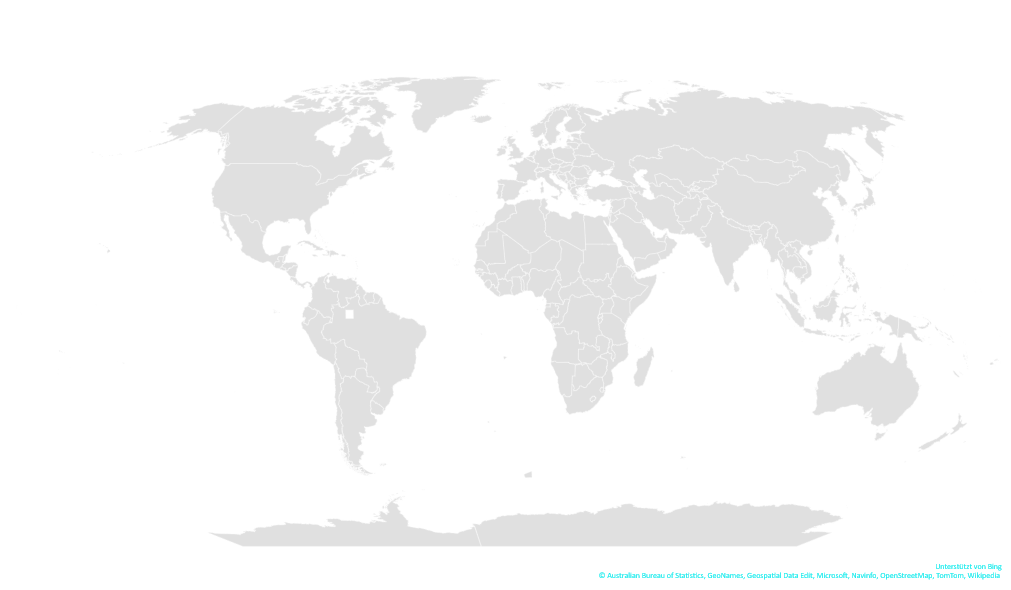 Árið 2020, fækkaði komum ferðamanna út um allan heim, samanborið við árið áður. Samdrátturinn var um -73%  að meðaltali.

Á sumum svæðum, fækkaði komum jafnvel um allt að 99%, sem varð til þess að ferðaþjónustan stöðvaðist á köflum.
Evrópa: 
- 68,5%
Asía/ Kyrrahaf: 
- 84,1%
Ameríka: 
- 68,2%
Mið-Austurlönd: 
- 74%
Afríka: 
- 74%
Litlum og meðalstórum fyrirtækjum er hættara við að lenda í krísu og fara verr út úr þeim en stórum fyrirtækjum.
Gjaldþrot eftir stærð fyrirtækja
Prósenta
1 til 5
6 til 10
Fleiri en 50
11 til 20
21 til 50
Fjöldi starfsmanna
Heimild: Statista
[Speaker Notes: https://de.statista.com/statistik/daten/studie/6408/umfrage/firmeninsolvenzen-in-deutschland-nach-mitarbeiterzahl/]
Það eru fjölbreyttar ástæður fyrir því að sérstaklega lítil fyrirtæki fara í þrot.
Af hverju lítil fyrirtæki fara í þrot:
Hönnunarbrestur
Tækifærisbrestur
Ef varan þín eða þjónusta er illa hönnuð eða illa framreidd, þá hefur fólk ekki áhuga á að kaupa hana, eða jafnvel skaðast við að nota hana.  Þetta er augljóst dæmi þess að þér hefur mistekist.
Ef eignir þínar eru illa nýttar og  illa viðhaldið, þá er eins og þú sért að eyðileggja þær og þér hefur mistekist.
Þrot er eitthvað sem flest okkar viljum forðast.  En að hunsa augljós (og lúmsk) viðvörunarmerki um möguleg vandamál er örugg leið til að lenda röngu megin tölfræðinnar sem segir til um fjölda þeirra fyrirtækja sem lifa af eða ekki.
Vantraust
Ef þú sóar velvild og virðingu hagsmunaaðila með því að taka auðveldu leiðinna í skiptum fyrir skammtímahagnað hefur þér mistekist.
Blinda
Ástæður misbrests
Sterkasta vísbendingin um að þér sé að mistakast er að þú tekur ekki eftir neinu.
Viljaleysi
Virðingabrestur
Ef fyrirtækið þitt þarf að stöðva mikilvæga vinnu vegna innri mótspyrnu eða tímabundinnar tafar á innleiðingu vöru á markað, þá hefur þér mistekist
Ef þú nærð árangri án þess að koma fram við starfsfólki þitt, viðskiptavini þína og auðlindir, af virðingu og heiðarleika, hefur þér mistekist
Misbrestur í því að hætta
Misbrestur í forgangsröðun
Ef fyrirtækið þitt heldur fast og of lengi í ófullnægjandi hugmyndir, innviði, eða teymi vegna skorts á áræðni til að búa til eitthvað betra. Þá hefur þér mistekist.
Ef stjórnendateymið þitt velur að einbeita sér að vinnu sem skapar ekki verðmæti, þá er það eins og að henda peningum út um gluggann.  Sem nýtist þá keppinautum þínum, og þér hefur mistekist.
Það er dapurleg staðreynd að ung fyrirtæki eiga einkum á hættu að verða gjaldþrota. Ástæður þess liggja bæði í minni fjármunum og reynsluleysi í að takast á við krísu.
Gjaldþrot eftir aldri fyrirtækja:
Heimild: Creditreform
Það er mikilvægt að skilja orsakir þess að lítil og meðalstór fyrirtæki í ferðaþjónustu fari í þrot. Við viljum auðvitað lágmarka líkur á því að þau fari í þrot og hægt sé að halda uppi rekstri.
Helstu ástæður fyrir krísu í litlum og meðalstórum fyrirtækjum í ferðaþjónustu
Jafnvel þótt lítil og meðalstór fyrirtæki í ferðaþjónustu geti ekki komið í veg fyrir krísu, geta þau dregið úr varnarleysi sínu. Það er mikilvægt til að tryggja samfellu í rekstri og halda uppi arðsemi. Til að þetta sé mögulegt er mikilvægt að takast á við þau atriði sem skipta máli.
Skynjuð áhætta í ferðaþjónustu
Einkenni ferðaþjónustu
Flækjustig krísustjórnunar í ferðaþjónustu
Orðspor áfangastaðar hefur áhrif á kauphegðun ferðamanna

Því meira sem fólk skynjar áhættu tengdri áfangastað, því minni eftirspurn er eftir ferðaþjónustunni þar.
Vörur ferðaþjónustunnar einkennast af óáþreifanleika og þær hafa ekkert geymsluþol

Vinnuaflsfrek grein
Mikil samskipti við viðskiptavini

Mismunandi menningarleg merking persónulegrar þjónustu 

Ferðaþjónusta er bundin við ákveðinn stað
Hnattvæðing ferðaþjónustunnar -  samtenging eykst (lítil krísa hér hefur áhrif á ferðahegðun þar)

Ferðaþjónustan er fjölbreytt og fyrirtækin ólík, mörg lítil og örfyrirtæki – eru með færri úrræði en stór fyrirtæki, eru viðkvæmari og illa undirbúin fyrir krísu
Að koma snemma auga á mögulega krísu er mikilvægur hluti krísustjórnunar.
Yfirlit:
Farið er betur ofan í þetta í námskeiðshluta 2.  Sá hluti snýr að varúðarráðstöfunum og hvernig á að forðast krísur.
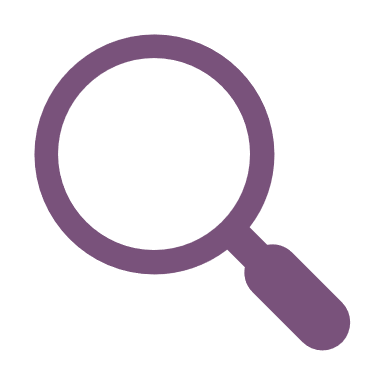 Almennar aðgerðir til þess að koma auga á mögulega krísu
Að uppgötva snemma mögulega krísu felur bæði í sér framsýni og viðurkenningu á hugsanlegri innri og/eða ytri hættu.  

Mikilvægt er að koma snemma auga á krísu með því að skanna eftir viðvörunarmerkjum.
Viðbúnaður – Að takast á við hugsanlegar krísur, orsakir þeirra og afleiðingar:
Að vekja athygli á hugsanlegum krísum
Greining og mat á hugsanlegum krísum
Verkfæri: 
Sviðsmyndagreining
Hugarflug
Greining með því að horfa til baka o.fl.
Viðurkenning – Að koma auga á mögulegar krísur:
Að skanna eftir viðvörunarmerkjum
Innan ferðaþjónustunnar
Innan fyrirtækisins
Samskipti hagsmunaaðila
Áhættumat
Hægt er að nota niðurstöður úr rannsókn á helstu orsökum krísu til að greina mögulega krísu snemma, koma í veg fyrir og stýra.  Gerður er greinarmunur á innri og utanaðkomandi orsökum krísu.
Orsakir krísu í litlum og meðalstórum fyrirtækjum í ferðaþjónustu
Æfing:
Hugsaðu um þær orsakir sem geta kallað fram krísu.
Byrjaðu á því að hugsa um utanaðkomandi orsakir og komdu með nokkur dæmi um atburði undanfarin ár.
Íhugaðu einnig hvaða innri orsakir geta leitt til krísu.
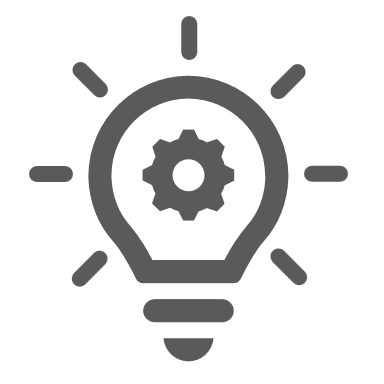 Hægt er að nota niðurstöður úr rannsókn á helstu orsökum krísu til að greina mögulega krísu snemma, koma í veg fyrir og stýra.  Gerður er greinarmunur á innri og utanaðkomandi orsökum krísu.
Orsakir krísu í litlum og meðalstórum fyrirtækjum í ferðaþjónustu: Dæmi
Orsök krísu er sjaldnast ein, heldur er fjölbreyttu orsakasamhengi um að kenna.
Umræður
Hverskonar krísu telur þú að fyrirtæki þínu stafi ógn af?

Er fyrirtækið tilbúið fyrir þessa krísu?
Verkfæri sem hjálpa til við að greina stöðu fyrirtækisins:
Mikilvægt er að fara skipulega yfir starfsemi fyrirtækisins – SVÓT greining
GREINING
SVÓT greining er stefnumótunartæki sem notað er til að greina styrkleika, veikleika, tækifæri og ógnanir fyrirtækja.  

Þessi nálgun getur hjálpað þér til við að nýta styrkleikana og tækifærin mun betur. Sem og að hafa auga með veikleikum og hugsanlegum ógnunum.
INNRI
YTRI
VEIKLEIKAR
TÆKIFÆRI
ÓGNANIR
STYRKLEIKAR
Með ógnunum er átt við þætti sem geta skaðað fyrirtæki. 
Lagabreytingar, hnattvæðing, öryggi gagna, hækkandi kostnaður, framboð vinnuafl o.s.frv.
Styrkleikar lýsa því hvar fyrirtækið skarar fram úr og hvað skilur fyrirtækið frá samkeppninni: Sterkt vörumerki, tryggur viðskiptavinahópur, sterkur efnahagsreikningur, einstök tækni o.s.frv.
Veikleikar koma í veg fyrir að fyrirtæki skili sínu besta. Þetta eru þættir sem fyrirtækið þarf að bæta til að vera samkeppnishæft: veikt vörumerki, miklar skuldir, ófullnægjandi aðfangakeðja eða skortur á fjármagni.
Tækifæri vísa til hagstæðra ytri þátta sem gætu veitt fyrirtækinu samkeppnisforskot. Til að mynda, lækkun tolla, opnun nýrra markaða, tækninýjungar, viðburðir, samfélagslegar breytingar
ÆFING: SVÓT greining
Framkvæmdu SVÓT greiningu fyrir þitt fyrirtæki!

Notaðu eftirfarandi líkan
VEIKLEIKAR
STYRKLEIKAR
SVÓT
ÓGNANIR
TÆKIFÆRI
ÆFING: SVÓT greining
Við mælum með að þú gerir SVÓT greiningu fyrir fyrirtæki þitt aftur þegar þú hefur lokið námskeiðinu.

Hefur sýn þín breyst?

Fékkstu nýjar hugmyndir úr námskeiðinu?

Hvað lærðir þú sem þú myndir vilja innleiða í framtíðinni?
Þekktu áhættuna – PESTEL greining
Til að forðast krísu og lágmarka hugsanleg áhrif af utanaðkomandi krísu, ættu eigendur/stjórnendur lítilla og meðalstórra fyrirtækja í ferðaþjónustu að vera meðvitaðir um þá þætti sem hafa áhrif á fyrirtækið og ekki er hægt að hafa áhrif á. Svokölluð PESTEL greining er tækifæri til að þekkja áhættu (og tækifæri). Þetta er oft hluti af SVÓT greiningu.
P
E
S
T
E
L
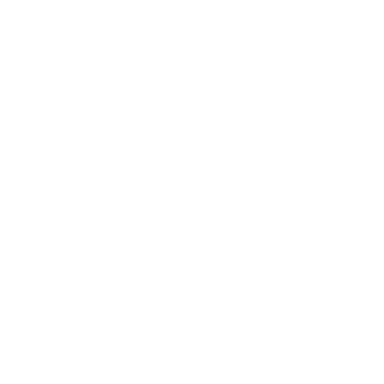 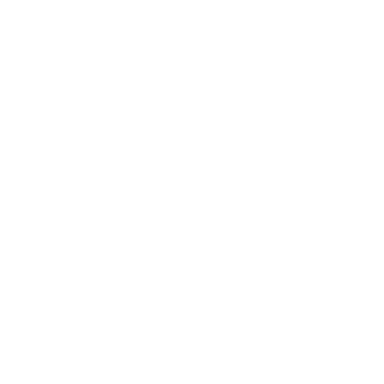 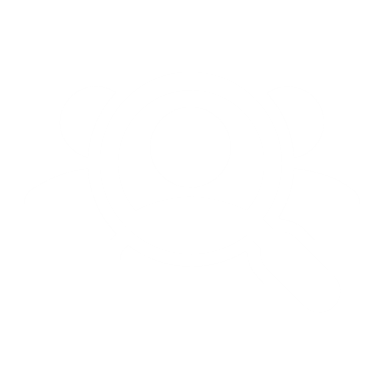 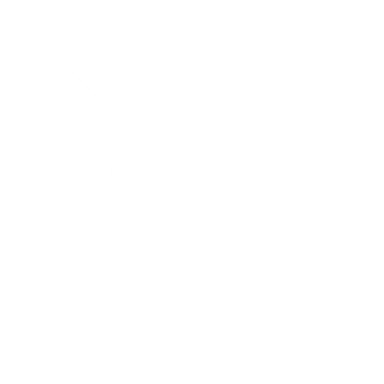 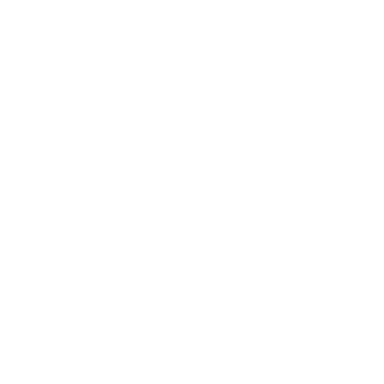 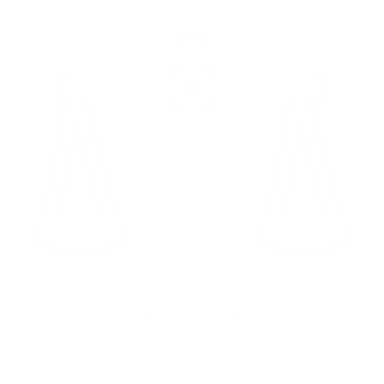 Tæknilegt umhverfi
Efnahagslegt umhverfi
Samfélagslegt umhverfi
Lagalegt umhverfi
Pólitískt umhverfi
Umhverfisþættir
(Environment)
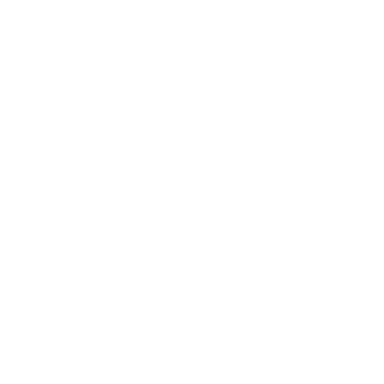 Pólitískir áhrifaþættir
Pólitískur óstöðugleiki (órói, borgarastríð, hryðjuverk)
Almenn efnahagsleg skipan landsins
Utanríkisstefna
Tegund og gerð ríkisstjórna
Stig skrifræðis og spilling
Prentfrelsi og réttarríki
Stefna og straumar í myndun og afnám regluverks
Stefna í viðskiptum; tollar og skattar
Lög sem vernda umhverfið, vinnuafl og neytendur
Opin / lokuð landamæri
Þessi hluti snýr að því hve miklu leyti stefna stjórnvalda og aðgerðir þeirra geta haft áhrif á lítil og meðalstór fyrirtæki í ferðaþjónustu. Þetta felur í sér pólitíska stefnu í ólíkum málum (t.a.m. Viðskipta- skatta- og ríkisfjármálastefnu) og stöðugleika. 

Hið alþjóðlega pólitíska landslag er gríðarlega óstöðugt - og ekki aðeins á nýjum mörkuðum. 

Covid-19 faraldurinn hefur enn fremur sýnt að pólitískir þættir hafa gríðarleg áhrif á fyrirtæki, sérstaklega í ferðaþjónustu.
Efnahagslegir áhrifaþættir
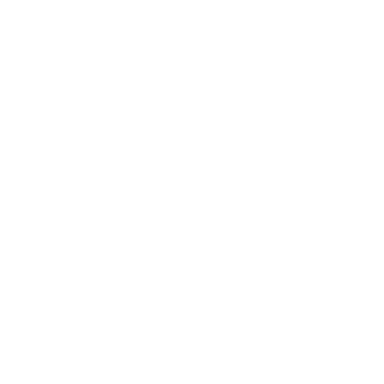 Heildarframleiðsla (verg landsframleiðsla/verg þjóðarframleiðsla), ráðstöfunartekjur og kaupmáttur neytenda og vaxtarhraði
Verðlag og verðbólga
Vaxtastig og þróun
Atvinna, atvinnuleysi og fjöldi lausra starfa
Efnahagslegir þættir eru meðal annars innlend og alþjóðleg efnahagsþróun (einkum í  ferðaþjónustu) sem hefur bein áhrif á sölu- og tækifæri til innkaupa.
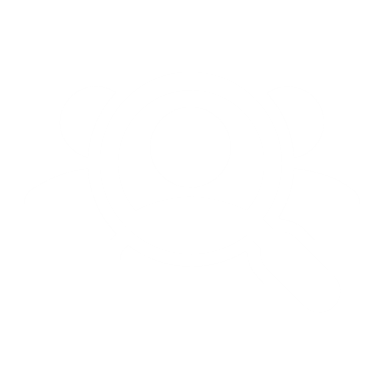 Samfélagslegir áhrifaþættir
Samfélagsskipan og menningarleg einkenni (tungumál, venjur, gildi, viðhorf, trúarbrögð)
Mannfjöldaþróun (aldurssamsetning, vöxtur)
Breyting á ferðahegðun
Neysluvenjur, frítími, lífsstíll
Hreyfanleiki íbúa
Breytingar á grunnþörfum mannsins: Matur, loftslag, heilsa, umhverfi
Félagsleg gildi
Tómstundahegðun: Mikilvægi skemmtunar, íþrótta og afþreyingar
Áhrif samfélagsmiðla eru oft meiri en áhrif hefðbundna fjölmiðla
Félags-menningarlegir áhrifaþættir endurspegla samfélagsgerð og sérstakar aðstæður sem eru mikilvægar fyrir fyrirtæki.
Hnattræn þróun og félags-menningarleg viðmið eru sérstaklega mikilvæg fyrir lítil og meðalstór fyrirtæki í ferðaþjónustu.
Yfirlit: Við fjöllum um strauma og stefnur í ferðaþjónustu í námskeiðshluta 3 (Að takast á við krísu) þegar við skoðum hugtök sem snúa að endurskipulagningu fyrirtækja
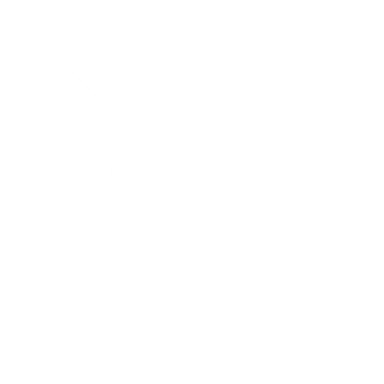 Áhrifaþættir út frá tækni
Innviðir, flutningaleiðir og tiltæk flutningastarfsemi
Stafræn umbreyting, upplýsinga- og samskiptatækni
Áhrif samfélagsmiðla á netinu
Framboð vistfræðilegra auðlinda: jarðvegur, vatn, loft, ljós
Orkuframboð: olía, gas, rafmagn, kol, aðrir orkugjafar
Tæknin er að umbreyta mörgum atvinnugreinum, einnig ferðaþjónustu.

Hér má nefna tækniþróun í samgöngukerfinu og aðgengi að upplýsingum.  Það er hægt vera tengdur hvar sem er í heiminum. Hægt að lesa sér til og fylgjast með ferðabloggum, lesið og skrifað umsagnir um þjónustu. Einnig er hægt að bóka ferðir og þjónustu hvenær og hvar sem er í gegnum netið.
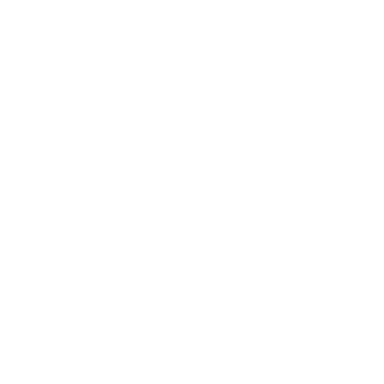 Áhrifaþættir út frá umhverfi
Loftslag, veður og náttúruhamfarir
Loftslagsbreytingar
Heimsfaraldur (Covid-19)
Framboð náttúruauðlinda
Umhverfisreglur og staðlar (t.a.m. að geta séð fyrir mögulegar breytingar á regluverki tengdu umhverfinu)
Umhverfisþættir eru þeir þættir sem verða fyrir áhrifum frá umhverfinu og öfugt. Með auknu mikilvægi samfélagsábyrgðar fyrirtækja og sjálfbærni er þetta þáttur sem sífellt er meira í brennidepli, sérstaklega þá hvernig fyrirtæki haga viðskiptum sínum.
Yfirlit: Við munum fjalla um sjálfbæra þróun í námskeiðshluta 7 (Seigla í ferðaþjónustu)
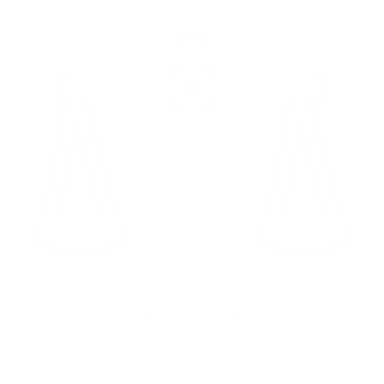 Lagalegir áhrifaþættir
Skatta- og tollareglur
Lög um vernd launafólks
Almennar reglur um hagstjórn (t.d. Lög um gagnavernd)
Réttarvissa og réttarvitund
Reglugerðir varðandi umhverfisvernd
Tryggingalög
Opnunartími verslana
Reglur varðandi komur fólks, vegabréfsáritanir
Lög og reglur hafa áhrif á öll svið rekstrar.

Lagalegir þættir geta haft jákvæð eða neikvæð áhrif, bæði á rekstur og stjórnun fyrirtækja.
ÆFING: PESTEL GREINING
Hvaða ytri þættir gætu haft áhrif á þitt fyrirtæki? 
Hvaða áhrif gætu þeir haft? 
Til hvaða aðgerða þyrfti mögulega að grípa til?
P
E
S
T
E
L
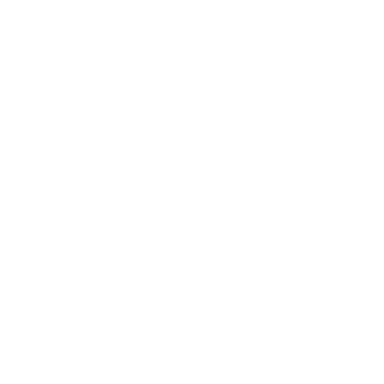 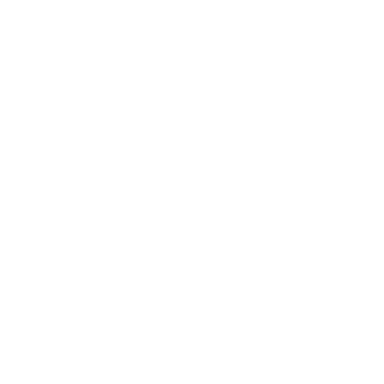 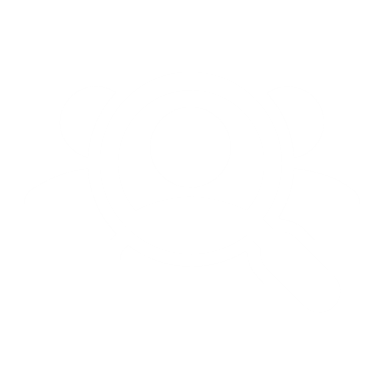 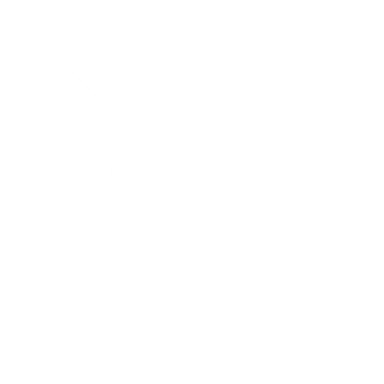 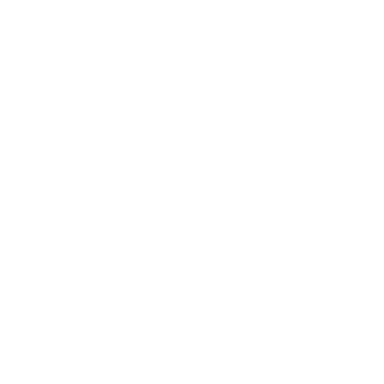 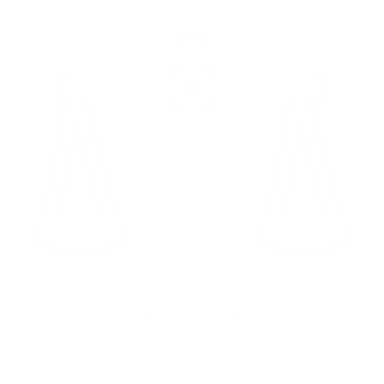 tækni
Pólitík
Efnahagur
samfélag
umhverfi
lög
Getur þú svarað eftirfarandi spurningum?
Hver vegna eru lítil og meðalstór fyrirtæki í ferðaþjónustu sérstaklega viðkvæm fyrir fyrirtækjakrísu?

Hver er dæmigerður gangur fyrirtækjakrísu?
Photo: Eva Elijas
Yfirlit yfir ólíka hluta námskeiðsins
Að takast á við krísu
Eftir að hafa lokið þessum námskeiðshluta ættir þú að…
…skilja betur að eftir því lengri tíma sem krísa færa að malla, því takmarkaðri valmöguleikar eru stöðunni til að komast úr henni
…vita hvaða stjórnunaraðgerðir henta litlum og meðalstórum fyrirtækjum í ferðaþjónustu, á tímum krísu.
…vita hvað er mikilvægt í breytingafasa til að sigrast á krísu
…þekkja áskoranir í heildrænni endurskipulagningu
…vera meðvitaðri um mikilvægi þess að læra af mistökum.
2
Varúðarráðstafanir og aðgerðir til að koma í veg fyrir krísu
Eftir að hafa lokið þessum námskeiðshluta ættir þú að…
... skilja hvaða þættir leiða til krísu og hvernig væri mögulega hægt að koma í veg fyrir hana
... skilja mikilvægi áhættustýringar fyrir fyrirtæki
... þekkja verkfærin sem þarf til að þróa trausta stefnu og hvernig á að beita þeim
... koma auga á og meta áhættuþætti krísu á frumstigi
...þekkja meginreglur rekstrarsamfellustjórnunar
3
Starfshæfni
Eftir að hafa lokið þessari einingu muntu 
… geta teiknað upp rekstrarferla og betrumbætt
… vita hvernig á að bera kennsl á og greina hagsmunaaðila
… átta þig betur á mikilvægi mannauðs fyrir fyrirtækið og geta leiðbeint starfsfólki þínu í krísu
…að hafa aukið hæfni þína í krísusamskiptum
…vita hvernig nota á samfélagsmiðla í þágu fyrirtækisins, sérstaklega í krísu
4
Lausafjárkrísa og lausafjárstýring
5
Eftir að hafa lokið þessari einingu muntu
... þekkja helstu einkenni lausafjárkrísu
… vita hvernig á að draga úr líkum á því að lítið og meðalstórt fyrirtæki þitt verði gjaldþrota
… þekkja grunnskipulag lausafjáráætlunar
… þekkja hagnýt dæmi um lausafjáráætlun
... þekkja helstu fjárhags- og lausafjárhlutföll
Seigla
Eftir að hafa lokið þessari einingu muntu
…hafa dýpkað skilning þinn á seiglu
…vita hvað átt er við með fyrirtækjaseiglu og hvað er hægt að gera til að efla hana
…geta skilið og unnið hug gesta til framtíðar
…þekkja þætti sem hafa áhrif á seiglu í  litlum og meðalstórum fyrirtækjum í ferðaþjónustu 
…skilja af hverju seigla og sjálfbærni haldast í hendur
6
Aðlögunarforysta
7
Eftir að hafa lokið þessari einingu muntu
… hafa öðlast skilning á hlutverki leiðtoga (í krísu)
… þekkja lykilfærni sem þarf til að vera farsæll stjórnandi í krísu
… þekkja eiginleika leiðtoga í krísu
… þekkja lykilþætti aðlögunarforystu sem bætir viðbragð við óvissu í krísu
https://www.tourismrecovery.eu/
Næst: námskeiðshluti 2
https://www.facebook.com/tourismcrisisrecovery
Varúðarráðstafanir og aðgerðir til að koma í veg fyrir krísu